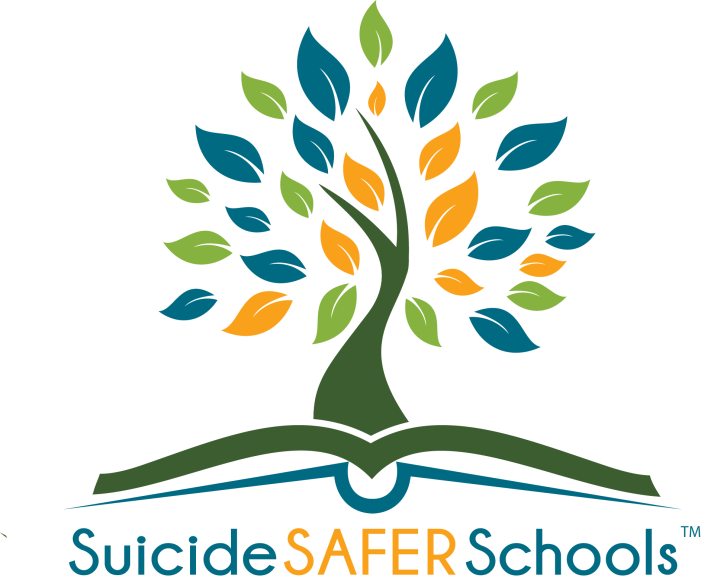 Merily Keller hodgekeller@yahoo.com Lisa Sullivan Lisa@infuse.comHolly Robles Holly.Robles@boerne-isd.net
CREATING SUICIDE SAFER SCHOOLS IN TEXAS: IMPLEMENTATION Guide & Tools  2017
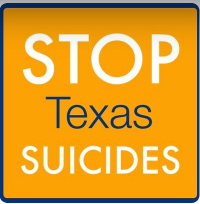 Texas Suicide Safer Schools Implementation Guide and Tools
SMEs and Task Team:
Author Team:
Jenna Heise, Texas Suicide Prevention Coordinator, Health and Human Services Commission 
Dr. Holly Robles, Boerne Independent School District, Texas 
Input and Review:  Texas Suicide Prevention Council & Texas School District administrators, counselors, teachers & school resource officers and staff representing schools in:
 urban 
suburban 
 rural
Dr. Scott Poland and Dr. Donna Poland 
Co-Writers  & Editors:  
Merily Keller, StopTxSuicides
Michel Froneberger, Assistant Principal Eanes ISD 
 Lisa Sullivan, StopTxSuicides
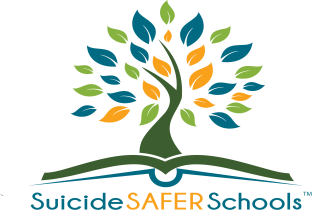 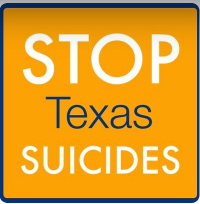 Zero Suicide in Texas
Zero Suicides in Systems 
A commitment to suicide prevention in health and behavioral health care systems
Includes a specific set of tools and strategies (concept and practice)
39 Suicide Prevention Coordinators at LMHAs across state/ state hospitals
23 Local Mental Health Authorities participating to be Suicide Safe Care Centers
Texas is being used as a model to train all of the SAMHSA Gov. Project Officers
Public Awareness
Texas suicide prevention website, bilingual print materials, suicide prevention toolkits, newsletters , exhibits, 17 youth videos about health and hope & discussion guide and easy to use Apps. 
Strong social media engagement through Twitter, Paper.li, Flipboard, Instagram, Periscope, 
Texas State Plan for Suicide Prevention 
TexasSuicidePrevention.org

The Texas Suicide Prevention Council has 30 + local suicide prevention coalitions & 25+ statewide partners 
Training & Tools
Best Practice Based Training 
Workforce Survey, Screening & Assessment Tools
ZEST Toolkit
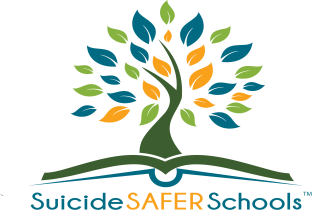 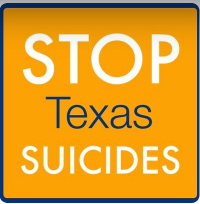 Local Mental Health Authorities Participating in ZEST
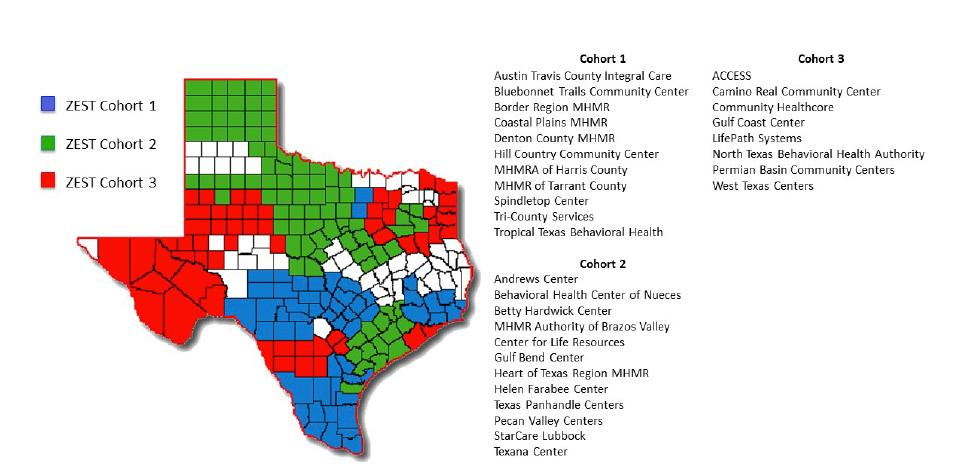 8/9/2017
Texas Suicide Prevention Council
The Texas Suicide Prevention Council 
One of the longest serving Suicide Prevention Councils in the nation 
A member of the SMVF State Team
Community implementation partner for Zero Suicide in Texas 
Responsible for the Texas State Suicide Prevention Plan 
Approximately 30 state partners 
Includes: TexVet, Texas Military Department, Texas Veterans Commission- MVPN and VMHP, U.S. Coast Guard Employee Assistance Program, Texas Health and Human Services, Texas Education Agency, Texas Dept. of Family and Protective Services, Texas Department of Health Services. 
Approximately 30 local coalitions throughout Texas
Includes:  
Bell County (Ft. Hood), Over 100 members 
Alamo Area Teen Suicide Prevention Coalition (San Antonio)
El Paso and West Texas Suicide Prevention Coalition (Ft. Bliss Area)
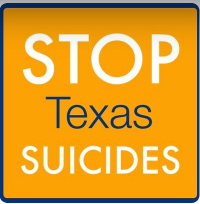 8/9/2017
Suicide Safe Care Model and Texas Suicide Prevention Council
Suicide Safe Care State
Council and its 25+ State Partners
Suicide Safe Care Community
30+ Local SP Coalitions
Suicide Safe Care Centers
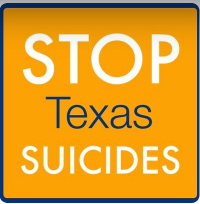 Texas Suicide Prevention Council
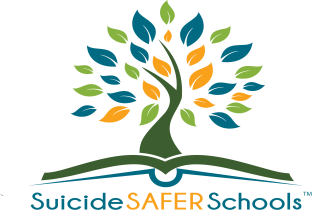 Overview: Suicide Safer Schools in Texas
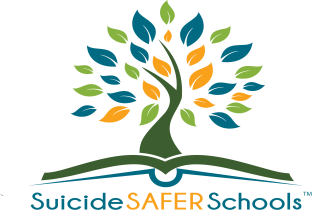 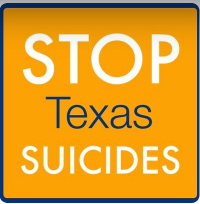 Current Assessment: Youth in Texas
2013 Texas Youth Risk Behavior Survey
Surveyed 3181 Texas H.S students and found: 
16.7% considered suicide
15.6% made a  suicide plan 
10.1% made an attempt (above national average)
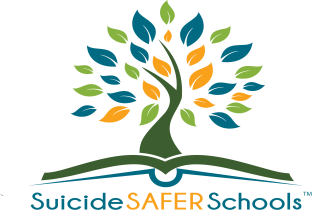 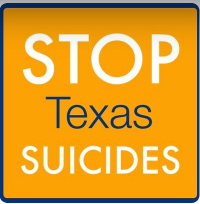 RAND Report on Military Children
2011 Report “Effects of Solider Deployment on Children’s Academic Performance and Behavioral Health: 

Many school staff members interviewed had little or no connection to military installations;
School staff interviewed had little information on which students are military, when students may be experiencing deployment, and how many students with military parents will be enrolling or leaving the school at any given time; 
Some of the challenges teachers and counselors discussed are ones that stem from the high mobility of this population, which can be amplified during deployment; 
School staff believed that some parents appeared to be struggling more than their children with deployments, which appeared to underlie some of the challenges that these children faced during these multiple and extend deployments; 
Stakeholders interviewed felt the number of available providers with training in child and adolescent services is low;
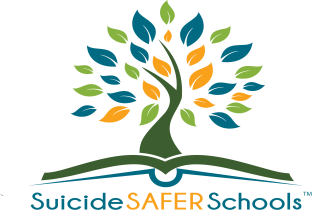 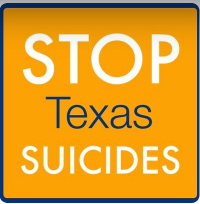 Recent Initiatives in Texas for Youth and Schools
GLS Grant
School Resources 
Include higher education and K-12 representation on the Texas Suicide Prevention Council Initial Suicide Safer Schools Model and Toolkit (Phase 1)
Develop a Suicide Safer Schools Logic Model (Phase 1)
Suicide Safer Schools Implementation Guide (Phase 2)
Expand outreach and engagement with schools and colleges 
Provide postvention support to schools and communities dealing with youth suicide 
Title V Funding 
Texas Suicide Prevention Symposium
Youth focused fact sheets 
Bi-lingual fact sheets   
ASIST Training for Community Members supporting SMVF 
School counselors
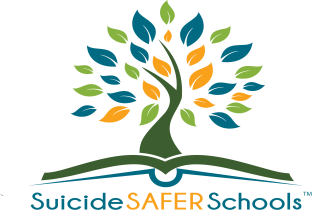 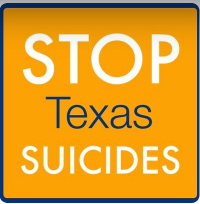 Considerations in Texas Suicide Safer Schools Model Development
Best Practices
Schools
Infrastructure 
Leadership 
District Procedures, Policies, and Guidelines 
Training and Screening 
Awareness 
Suicide lethality 
Parent notification, engagement and support 
CALM (Counseling on Access to Lethal Means) 
Clear pathways for student help 
Community resources clearly identified and easily accessible 
Continuous Surveillance of community, literature, etc.  
Re-entry protocol for students returning to school
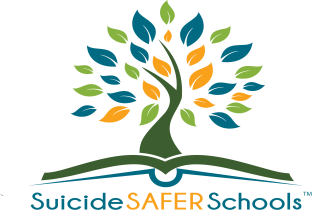 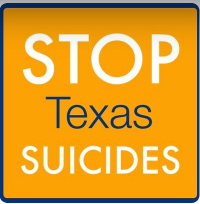 Additional Considerations for Successful Model Implementation
All Hands training, re-training across all campuses for: 
New employees
Returning staff 
Key personnel
Administrator, governance, and senior leadership buy-in district-wide  
Student social-emotional education k-12, adding gatekeeper training in middle-high school
Clear and concise flowcharts for staff and teachers to implement
Clear screening packets and protocols for counselors that include parent acknowledgment notices and referral options
Special topics: 
Bullying, cyber-bullying, sexting
Address stigma, mental health, substance abuse 
Dynamic campaigns to meet students’ demand for constantly changing stimuli
Teacher and staff wellness 
Qualified and clearly identified mental health leader as a POC
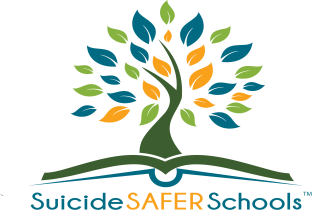 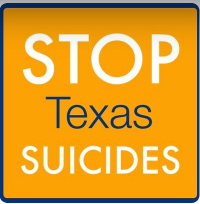 Bexar, Kendall County and Boerne ISD
Bexar County:  “Military City USA” 
Affordable housing
One of the most popular military retirement communities
JBSA accounts for ¼ of the total active duty service members in Texas
7,000 active duty from JBSA  were projected to transition in 2016
Total JBSA active duty services members:  31,720 
42.2% of active duty in Alamo Region have children 
Veteran population in Bexar county is 1,293 million
Veterans ages 18-34 comprise a much larger portion of the veteran population in the Alamo Region than the national average
Young families 
Kendall County:  (Alamo Region) 
2nd fastest growing county in the United States 
Population 42,500
Veteran Population 3,352 
Boerne ISD: 
6th fastest growing ISD in the San Antonio Metropolitan Statistical Area 
Network of military and civilian workers at Lackland, Randolph, and JBSA. 
Integrated network of 200 local small businesses and institutions that support the missions of these bases
Considered a family community for San Antonio commuters
175 students identified in iTCCS as Military Connected  
(total enrollment 8,330)
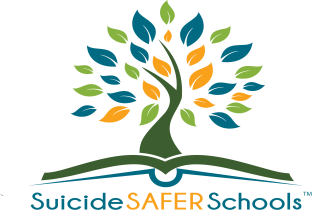 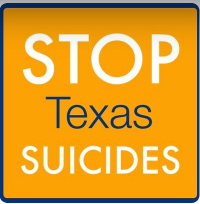 Two Year Results
From 2006-2014, Boerne experienced at least one adolescent suicide annually, with some years of up to three suicides per high school (1200-1600 students each).
Prior to SY 2015-2016, referrals to school counselors for suicidal students did not exceed 17 annually across the district.
Upon hiring a suicide prevention specialist and utilizing all of the prevention strategies in the suicide prevention plan and protocol, the following referrals for suicide assessments were tracked:
 SY 2015-2016– 76 (an increase of 447%). 
SY 2016-2017  380 (an increase of 2235%). 
This increase is attributed to a combination of increased prevention and identification strategies, reduced coping skills, and increased frequency of suicidal ideation.
Number of completed adolescent suicides: 
SY 2015-2016: 0	SY 2016-2017: 0
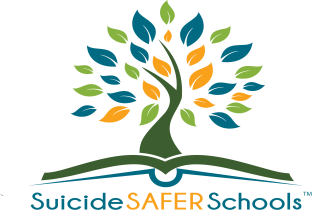 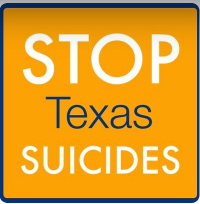 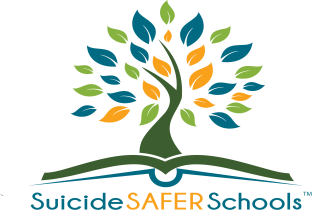 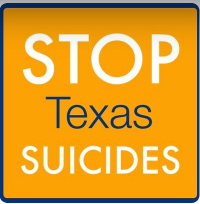 Lessons Learned
Military Occupations Specializations common to JBSA are frequently medical, military intelligence, and cybersecurity 
Tend to have higher security clearances 
Service member parents who are on mission, deployed with short notice, and/or protracted assignments.
During periods of FM-C crisis, the service member is less likely to be available or supportive of seeking help for mental health concerns. 
SM may have difficulty relating to mental health concerns of their children and/or may be dealing with unresolved combat-related trauma or depression themselves. 
These factors often leave FM-W in a difficult caregiver role for both an adolescent and a high ranking SM or early retiree. 
Educating SM and retirees during TAPS and in the VA system on supporting adolescent emotional needs would be helpful 
Basic listening and empathy skills, particularly for SNCO and officers 
Command involvement is not generally viewed as wanted or needed due to the high level of privacy expected for FM-C during periods of emotional crisis.
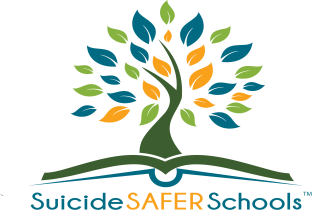 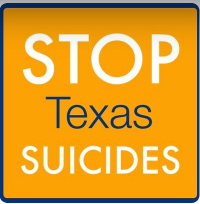 Next Steps
Expand pilot to include: 
 Urban vs. suburban vs. rural school districts
Cultural competency 
Schools with significant SMVF populations
Revise model based on data-driven evaluation
Compare/contrast schools with high populations of SMVF and schools without
Scale Up
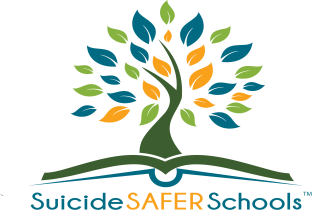 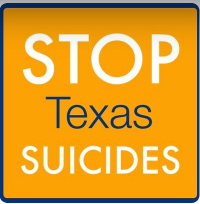 Texas Schools Suicide Prevention Implementation Important Links
The Texas Suicide Safer Schools Implementation Guide and Tools 
http://www.TexasSuicidePrevention.org
Includes tools for school use in the Appendix section
Sample School Suicide Prevention Plan: 	http://www.texassuicideprevention.org/wp-content/uploads/2017/03/Texas-Suicide-Safer-Schools-Implementation-Guide-Appendices-Helpful-Tools.pdf
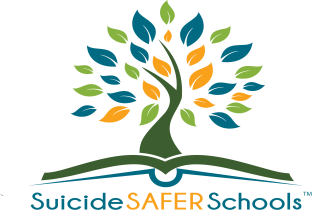 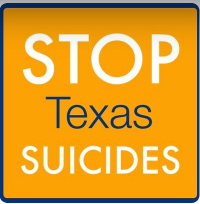 For more information:
Merily Keller --hodgekeller@yahoo.com Lisa Sullivan – Lisa@infuse.com
      Holly Robles -- Holly.Robles@boerne-isd.net

Special Acknowledgement:  Dr. Scott and Dr. Donna Poland 

Texas Suicide Safer Schools (SSS) Implementation Guide and Tools (Part I, Part II, Part III, Part IV and Appendices with tools)
http://www.texassuicideprevention.org/information-library/schools-and-youth-materials/
Introduction Tx SSS Implementation Guide
Policy and Leadership Tx SSS Implementation Guide
Assessment and Procedures Tx SSS Implementation Guide
Re-entry and Postvention Tx SSS Implementation Guide
Helpful Tools Tx SSS Implementation Guide – Appendix I (General Tools), Appendix II (Sample School Plan) , Appendix III (Texas Statutes)
Two-page Handout on Texas  Suicide Safer Schools
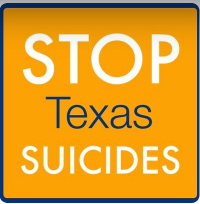 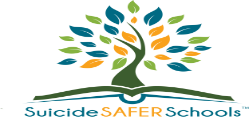